IHO SWPHC 1 Day Technical Workshop on Implementing Hydrographic Governance
Nadi, Fiji, 20th February 2018
Hydrography in the Region
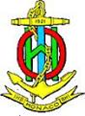 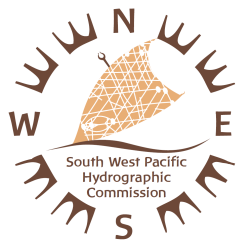 Hydrography in the Region
Contents

Recap - PICTs Status November 2016
Participants
Current & future state – matrix
Actions
Review – PICTs Status February 2018
Accuracy
Completeness
Comments
Actions
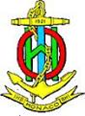 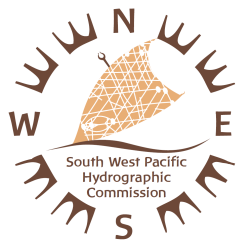 Hydrography in the Region
PICTs status…
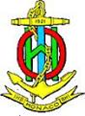 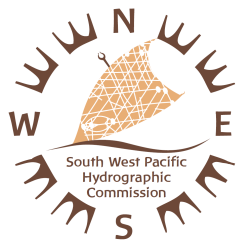 Hydrography in the Region
Questions and Discussion
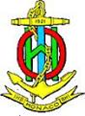 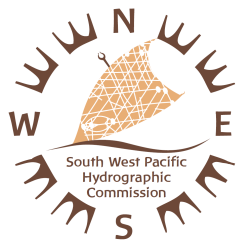